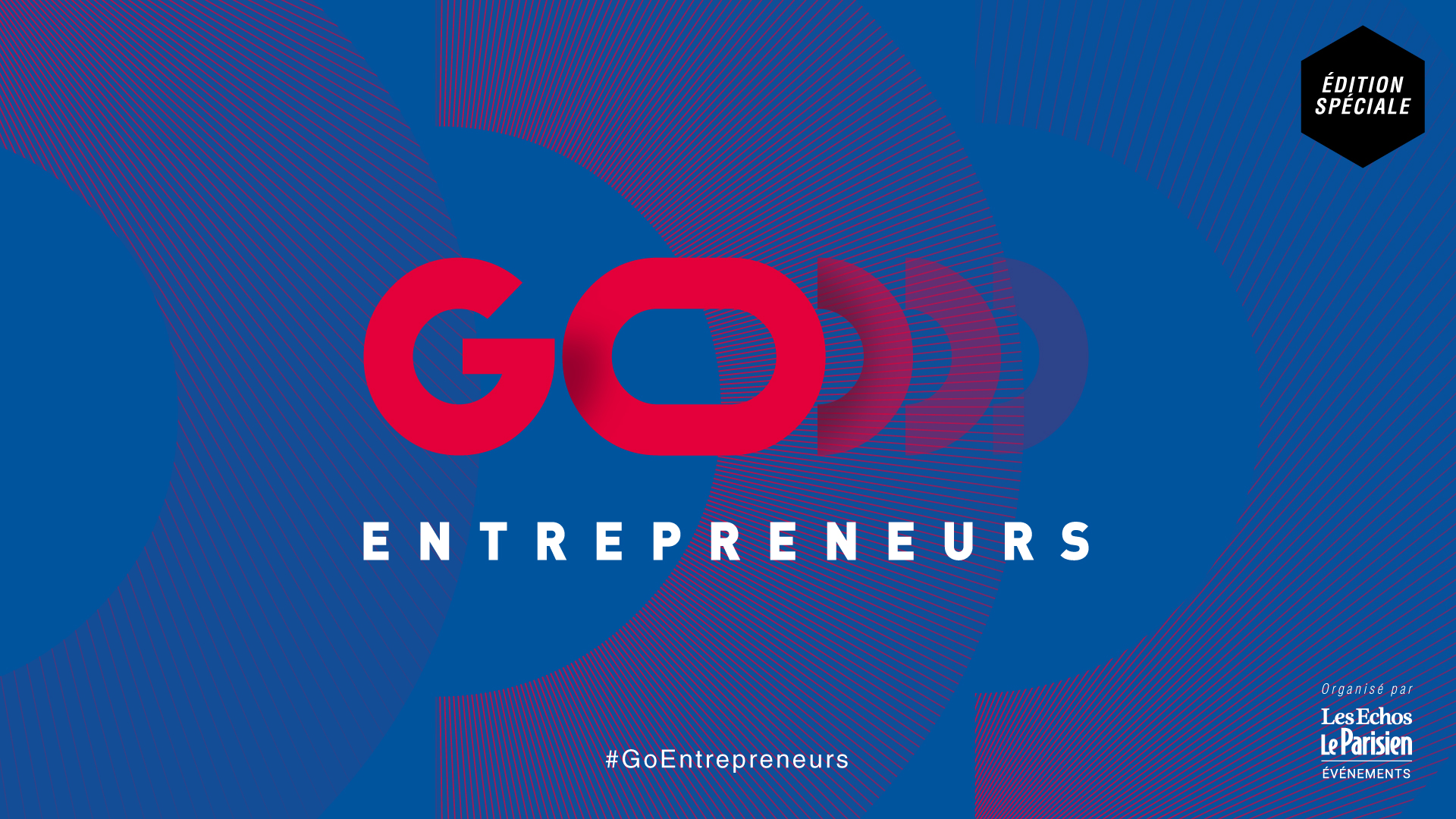 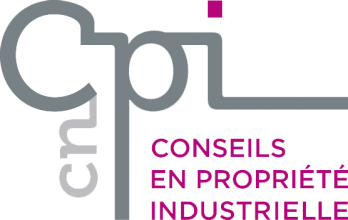 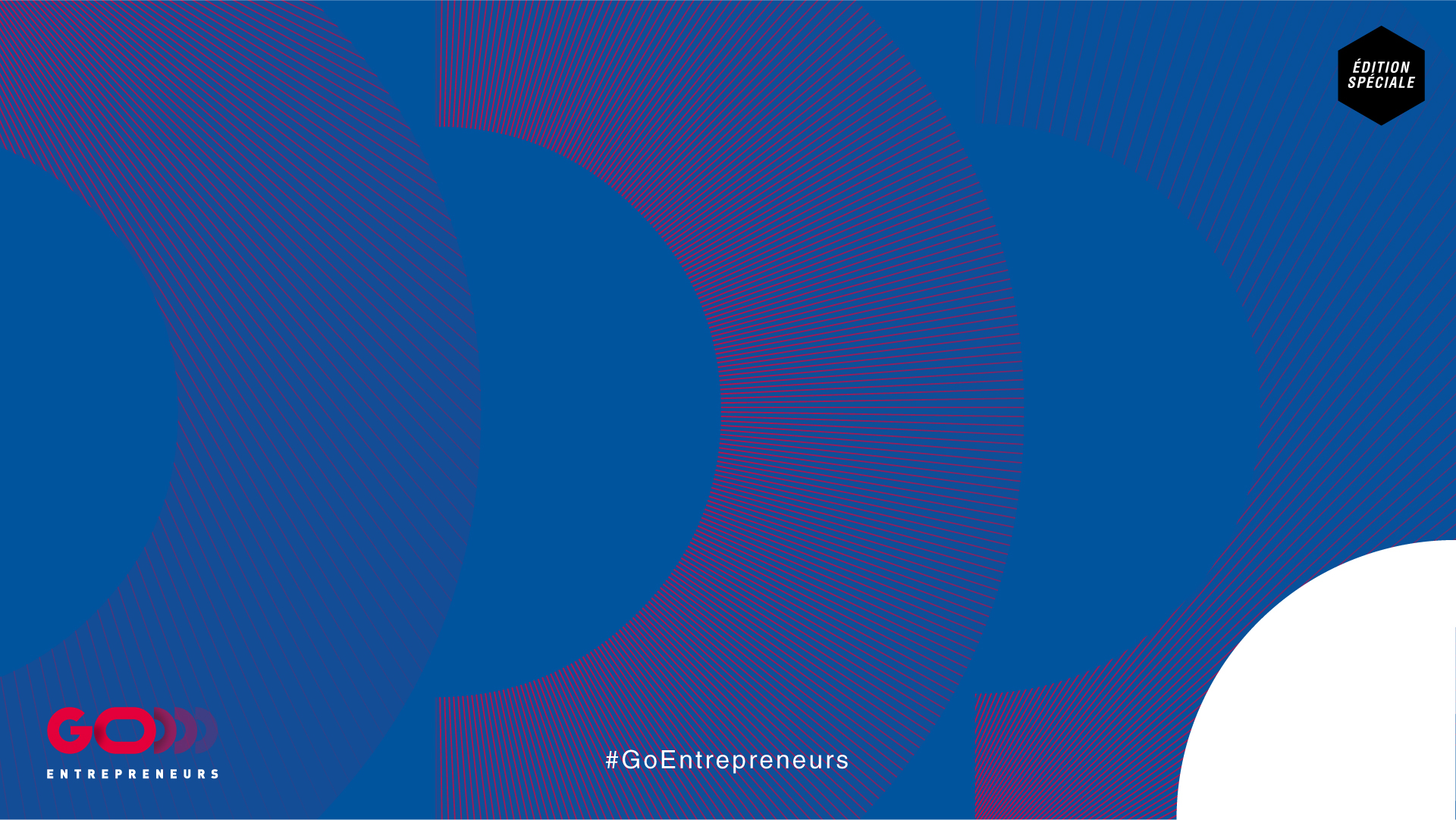 Compagnie Nationale  des Conseils en Propriété Industrielle «Protéger son idée : comment faire ? » Go Entrepreneurs - mercredi 9 juin 2021
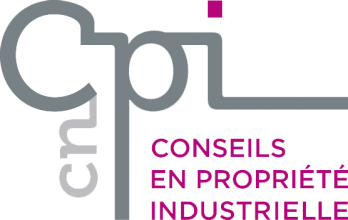 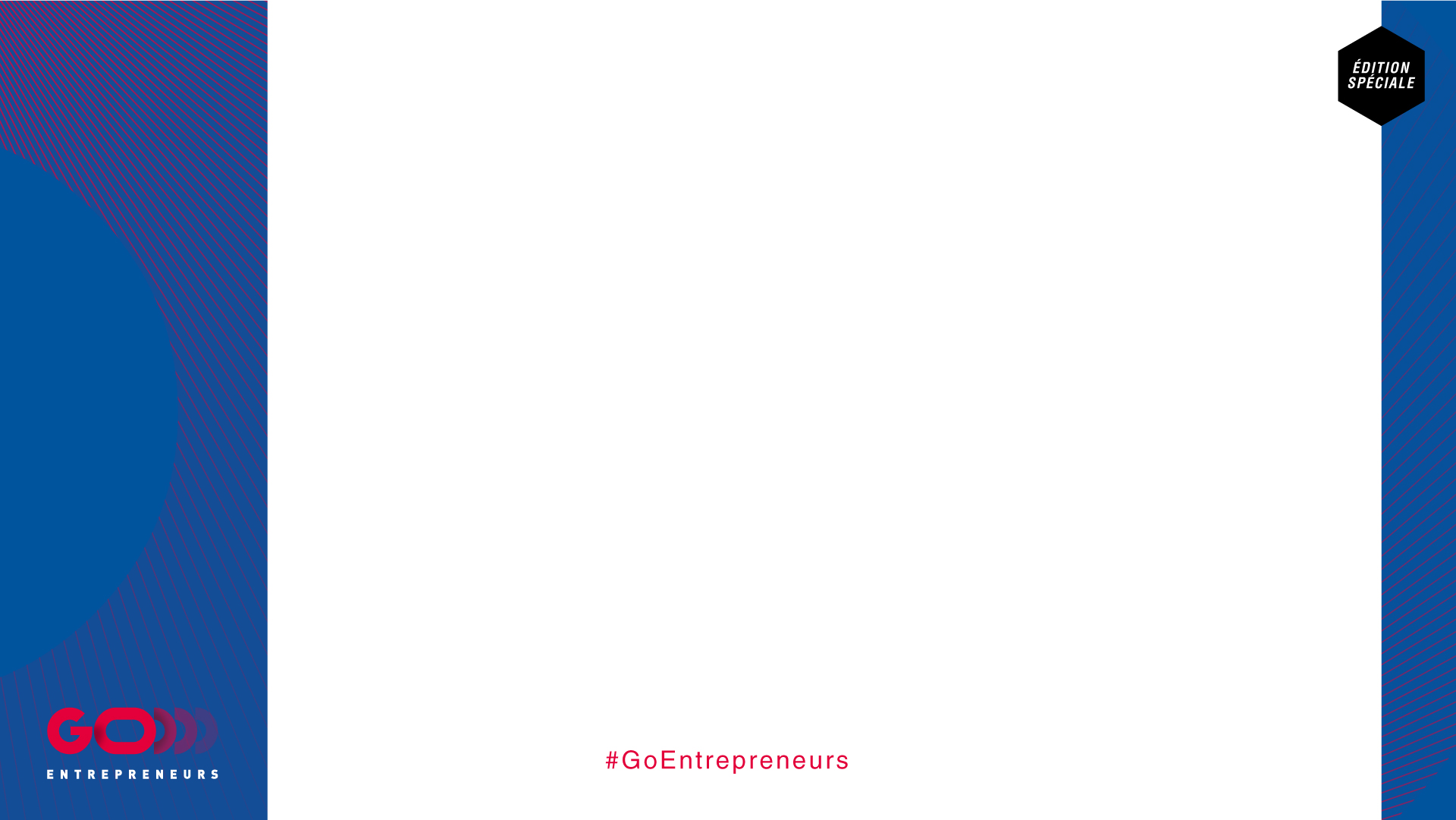 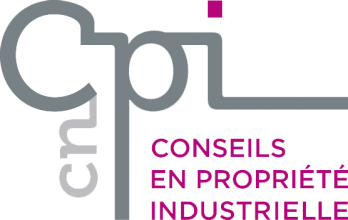 Protéger son idée : comment faire ?Sommaire
Introduction


1 - Matérialiser votre idée

2 - Obtenir un monopole

3 - Valoriser et défendre vos droits sur votre idée

Les CPI maîtrisent les outils et vous accompagnent dans la protection de votre idée
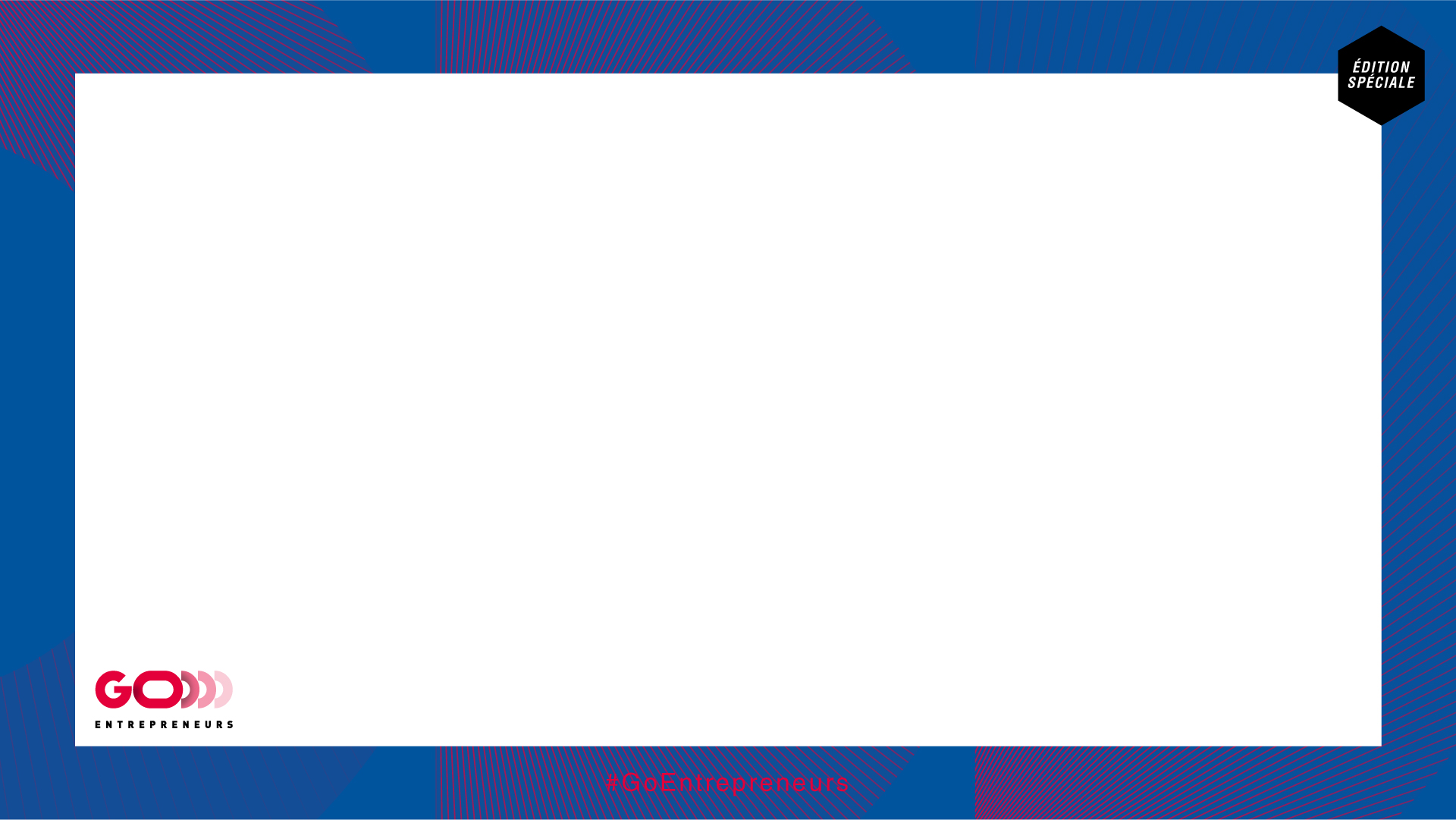 Protéger son idée : comment faire ? - Introduction
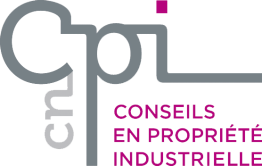 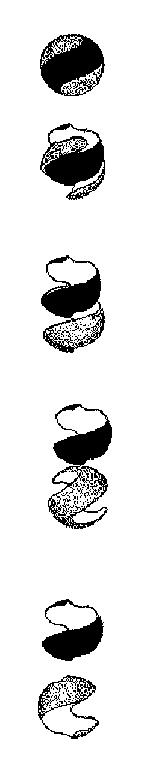 Définition de l’idée : 	
un « concept » (méthode commerciale, …)




un « objet » (signe, forme, innovation technique,
 œuvre)

L’idée est de « libre parcours »
Seule sa concrétisation est protégeable
par le droit de la propriété intellectuelle
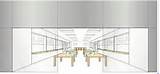 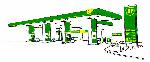 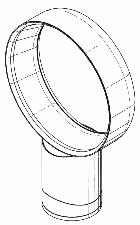 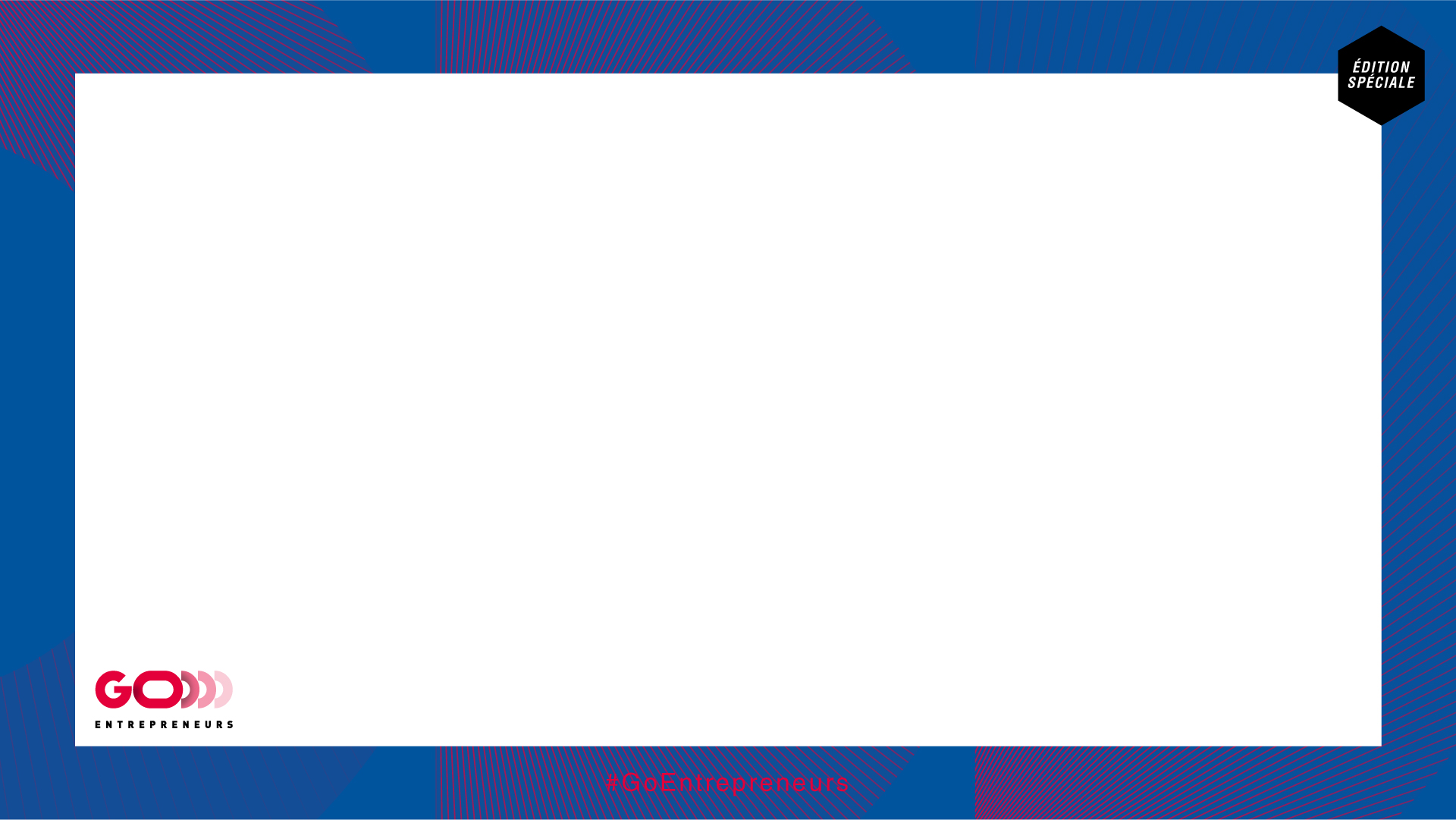 Protéger son idée : comment faire ? - Introduction
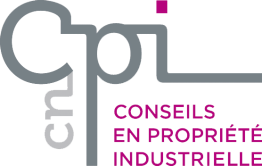 Pour protéger et valoriser efficacement son idée, 
il faut : 

 la matérialiser, 
 obtenir un monopole, 
 défendre ses droits
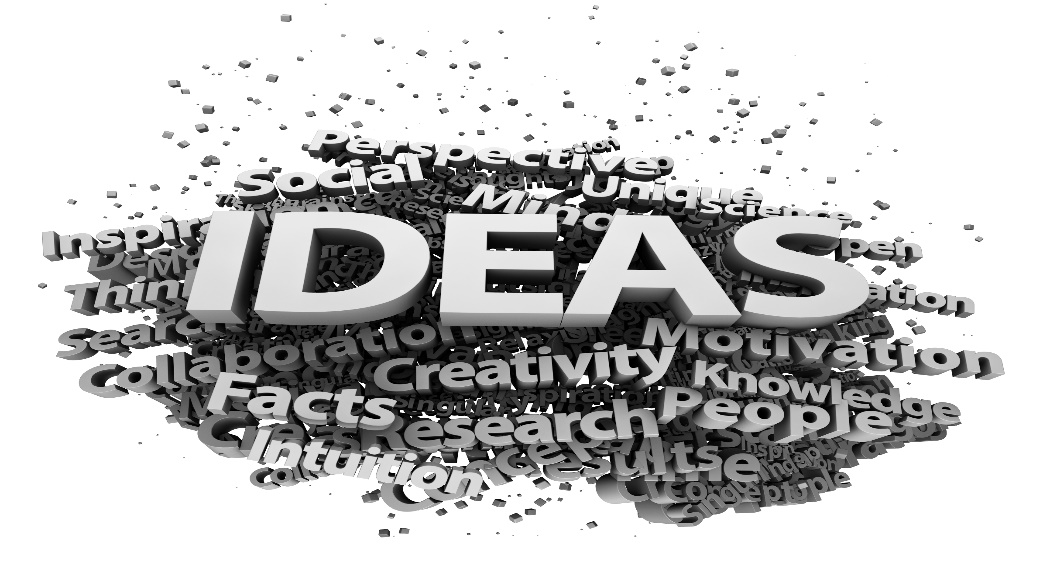 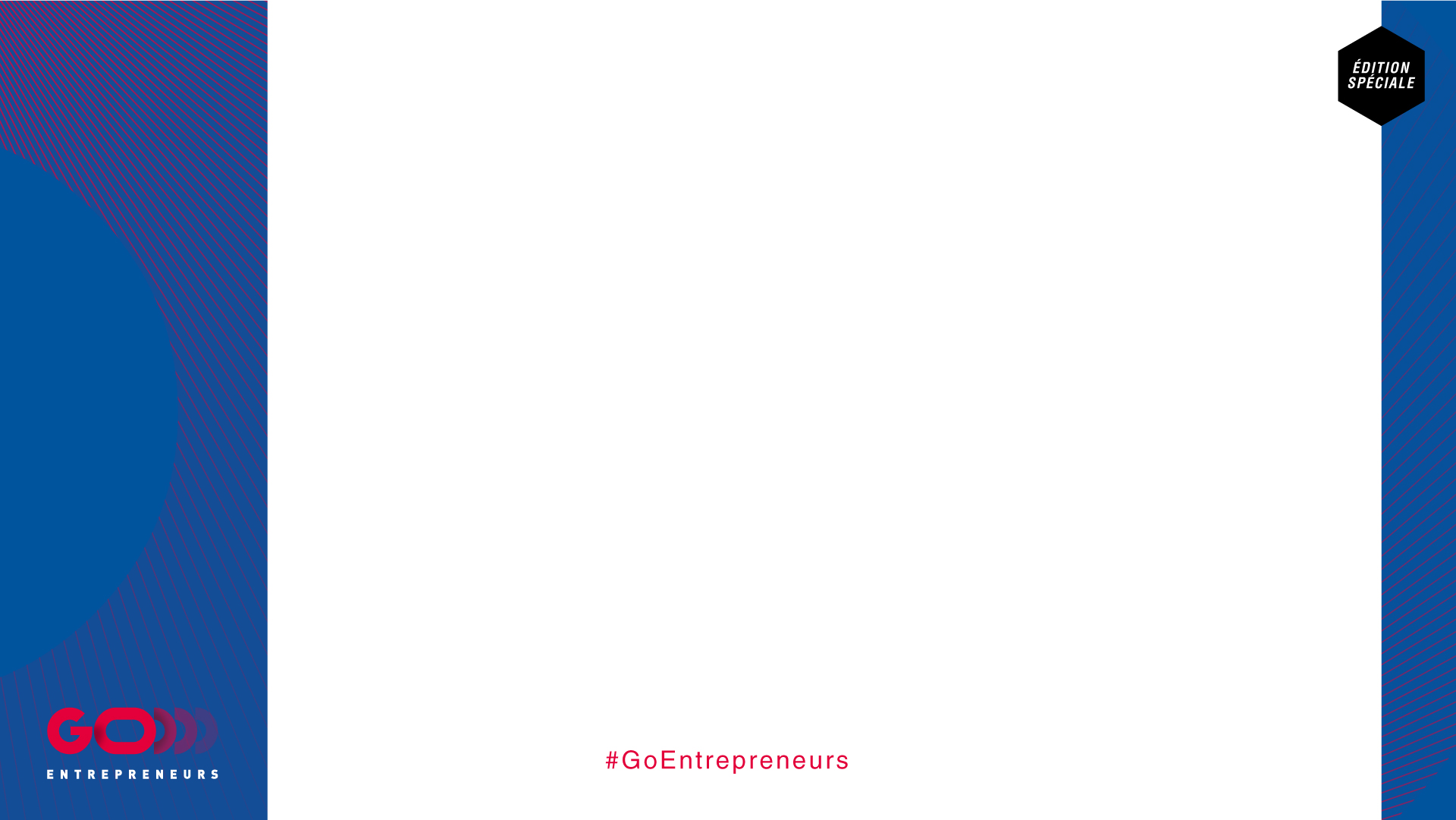 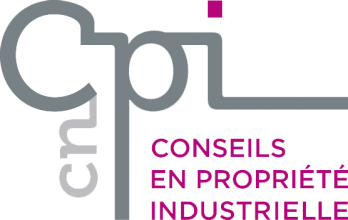 1 – Matérialiser votre idée
L’idée doit s’EXPRIMER
	Identification : en déterminer clairement le périmètre

L’idée doit se CONCRETISER
	Fixation, formalisation sur tout support (écriture, dessin(s), prototypes, maquettes, objets,…)
 
C’est la version définitive de l’« idée » dans sa forme réalisable et exploitable industriellement et/ou commercialement qui peut être protégée, dans la mesure où elle est novatrice. 
L’idée doit avoir une IDENTITE
	Au moins un créateur
	Une date certaine
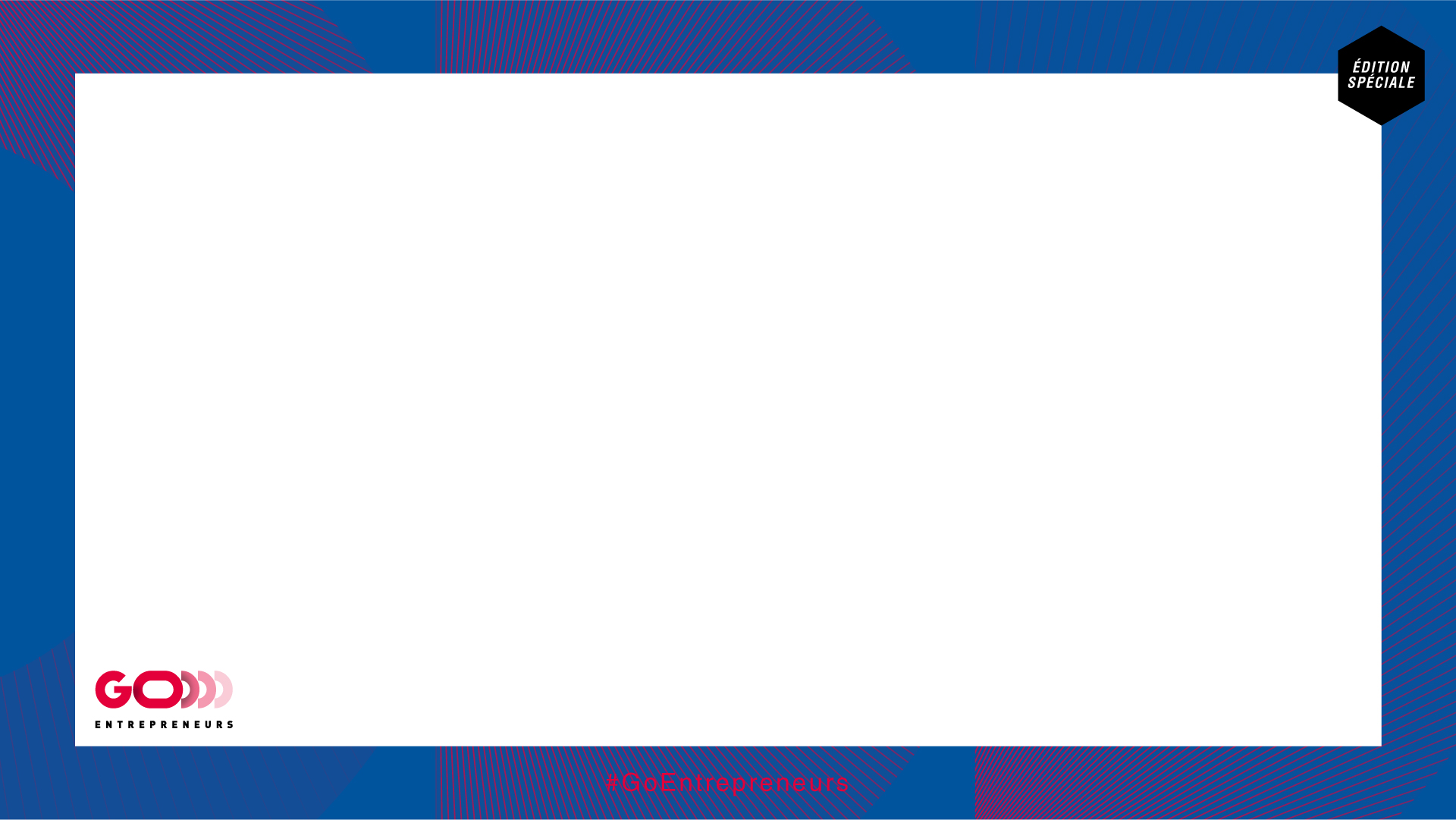 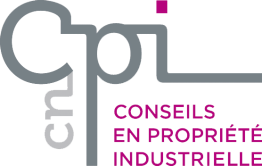 1 – Matérialiser votre idée
A. Etablir le lien « idée – auteur » (paternité de l’idée / de la création)

Créateur isolé

Créateur et Société : il faut distinguer la personne physique créatrice de la personne morale qui va fabriquer et/ou commercialiser et/ou exploiter la création

Création par plusieurs personnes : il est très important de définir clairement les apports de chacun, et la propriété éventuelle de chaque personne. Des cessions de droits peuvent être organisées en interne.
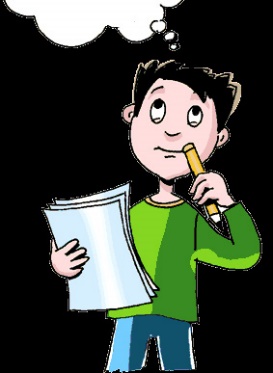 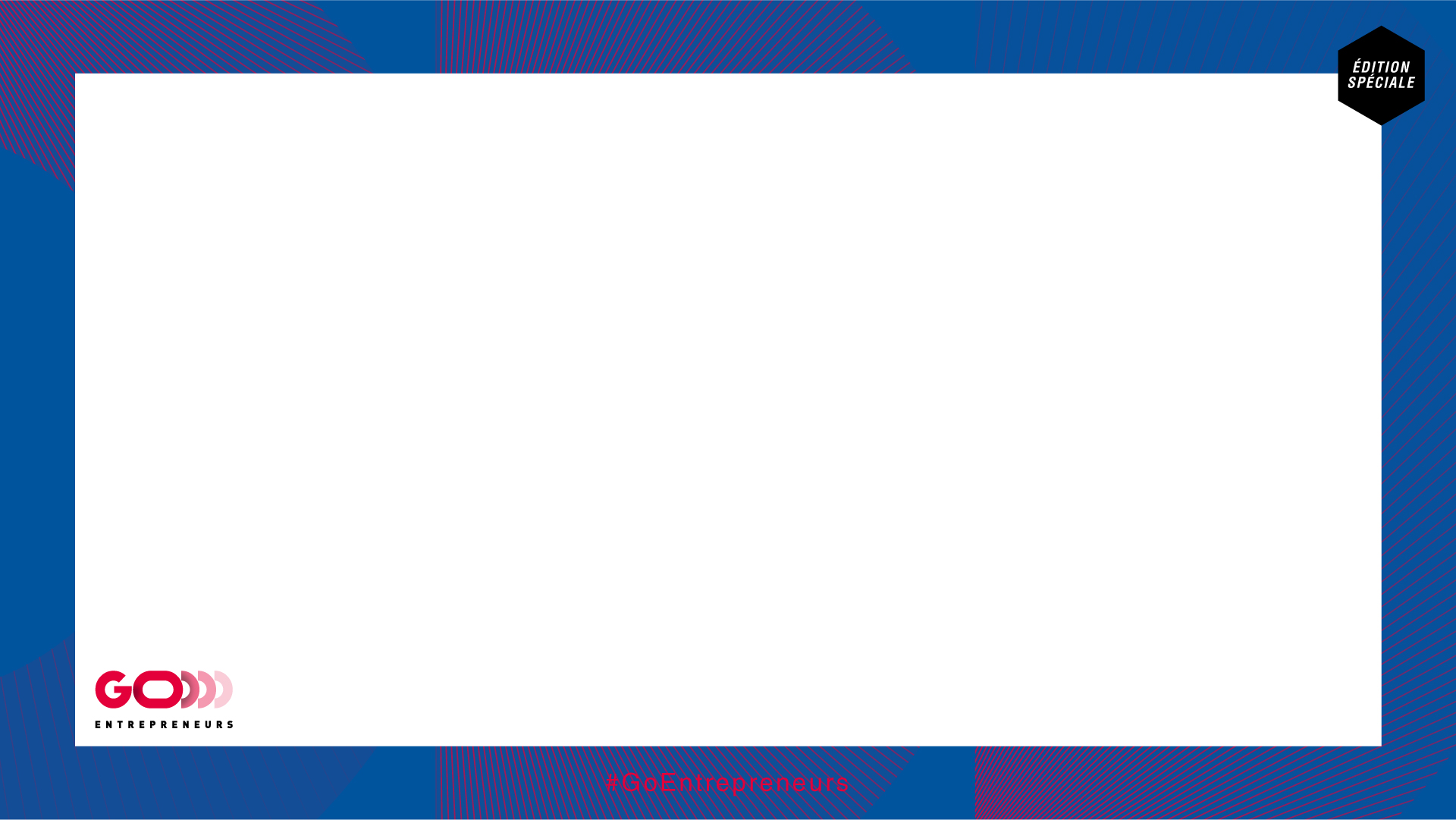 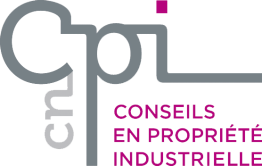 1 – Matérialiser votre idée
B. Donner une date certaine :      date de naissance de votre droit

La preuve de la paternité et de la date de « création » peut être faite par tout moyen. 

Importance de la conservation de tout élément daté tout au long de la démarche de création.
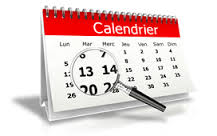 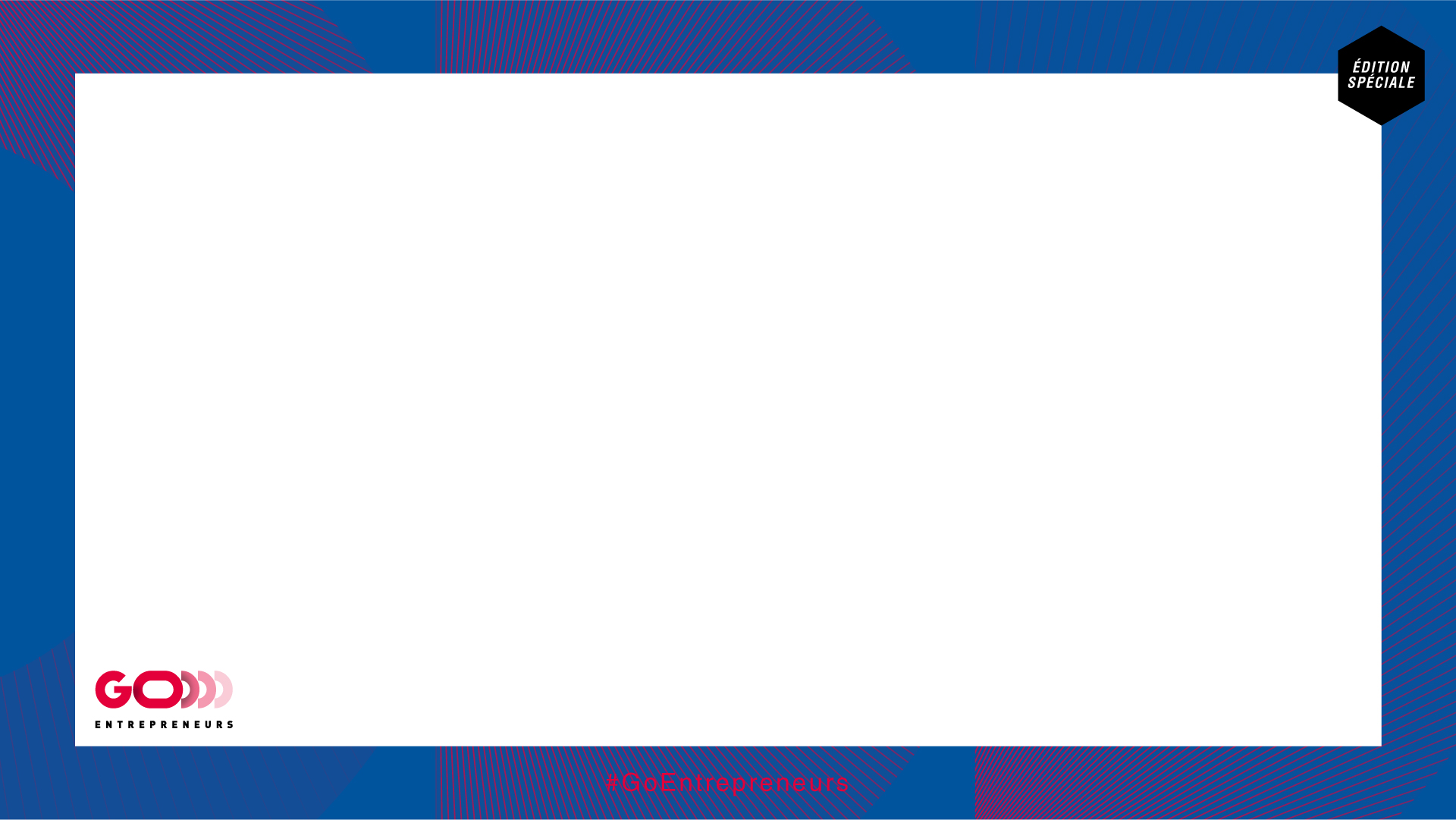 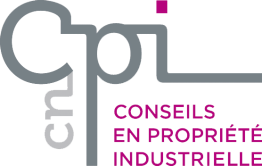 1 – Matérialiser votre idée
Preuve par soi-même ou avec un cocontractant : 
l’envoi en recommandé A/R
le cahier de laboratoire
la technique contractuelle
Preuve acquise auprès de tiers : les dépôts
Le dépôt auprès d’un officier ministériel : notaire, huissier
Le dépôt auprès d’un organisme dédié : 
INPI (enveloppe Soleau, demande d’enregistrement de marque, de modèle, requête en délivrance de brevet), 
Sociétés d’auteurs (en fonction des contenus),
 APP (Agence de Protection des Programmes)
 etc…
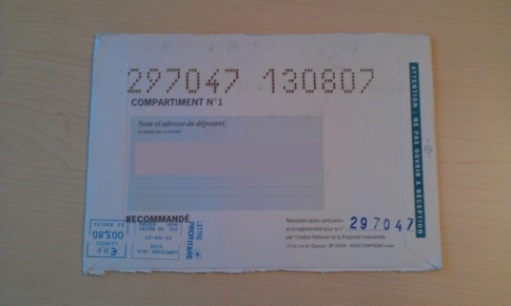 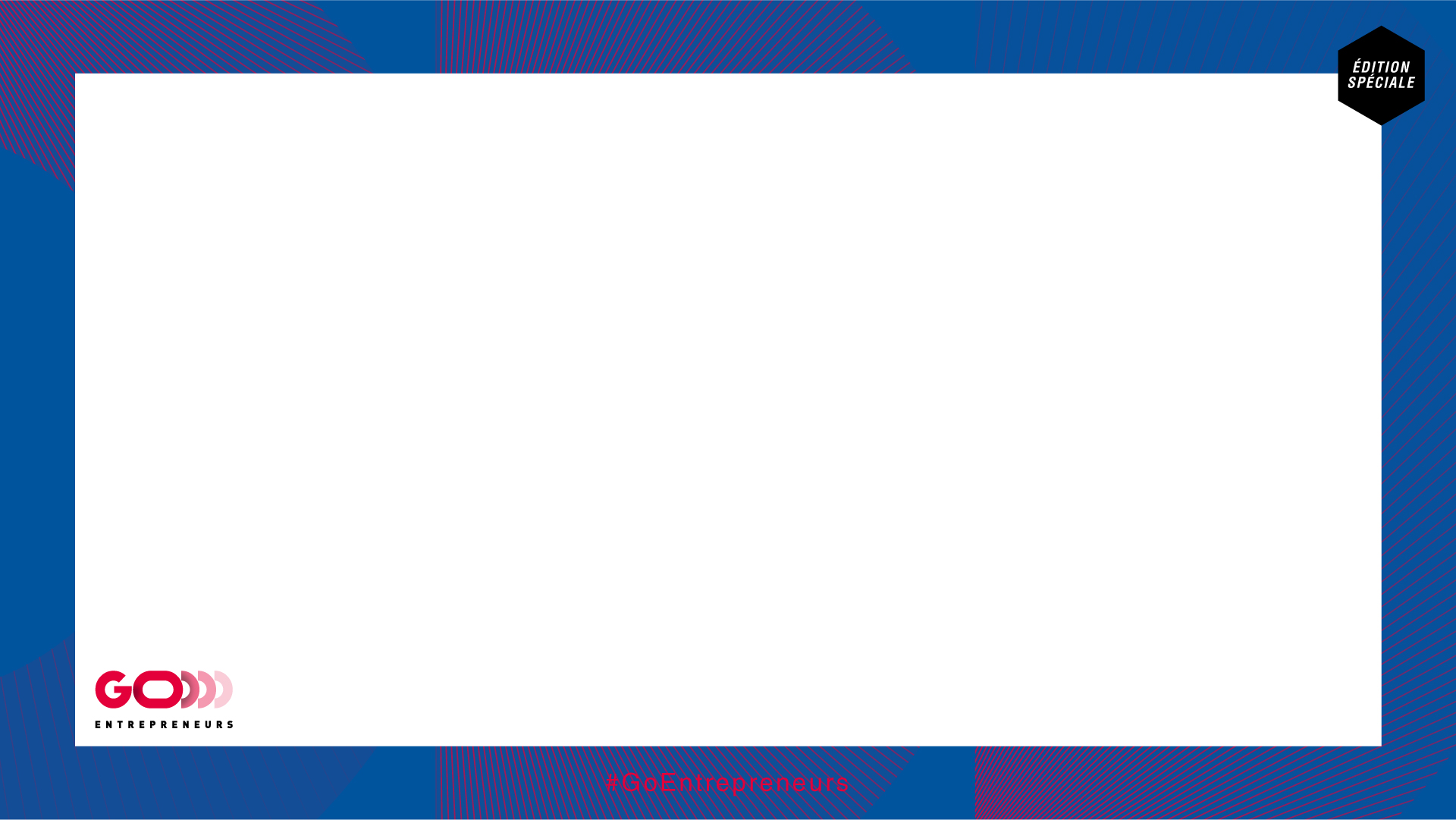 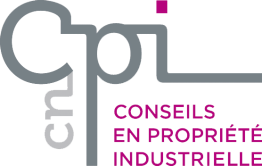 1 – Matérialiser votre idée
La preuve de la création est faite : 

 à titre déclaratif : pour asseoir un droit
 à titre préventif : pour préserver le droit 
 à titre défensif : pour protéger le droit
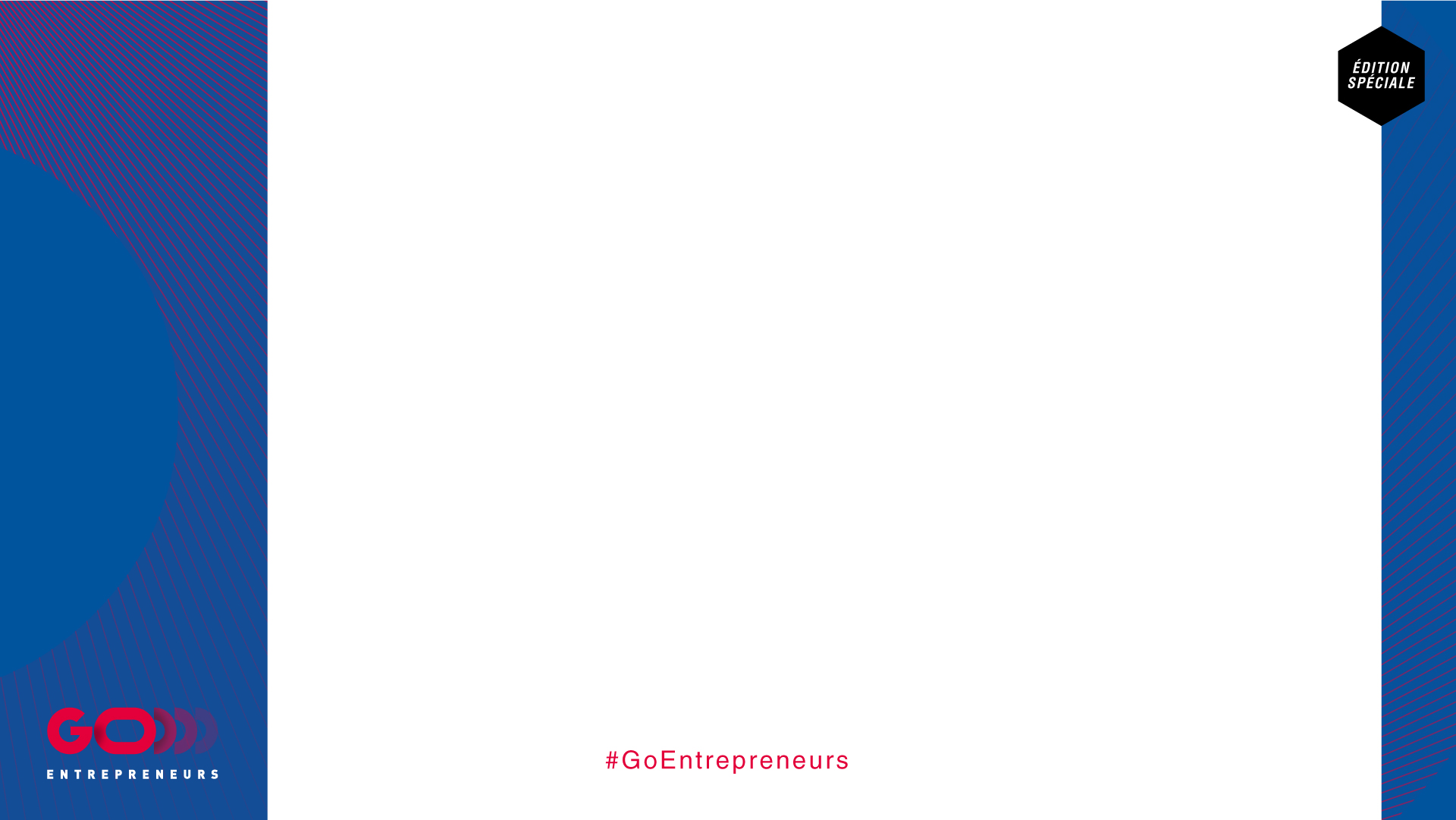 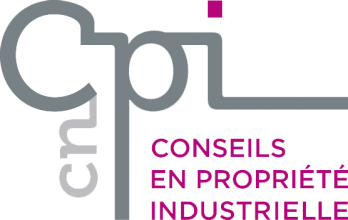 2 – Obtenir un monopole
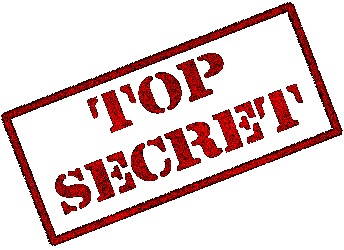 A. Par le SECRET

Un moyen simple permettant d’éviter une divulgation non souhaitée et de maintenir l’exclusivité

Point de vigilance : Difficile à conserver, encadrer et faire respecter
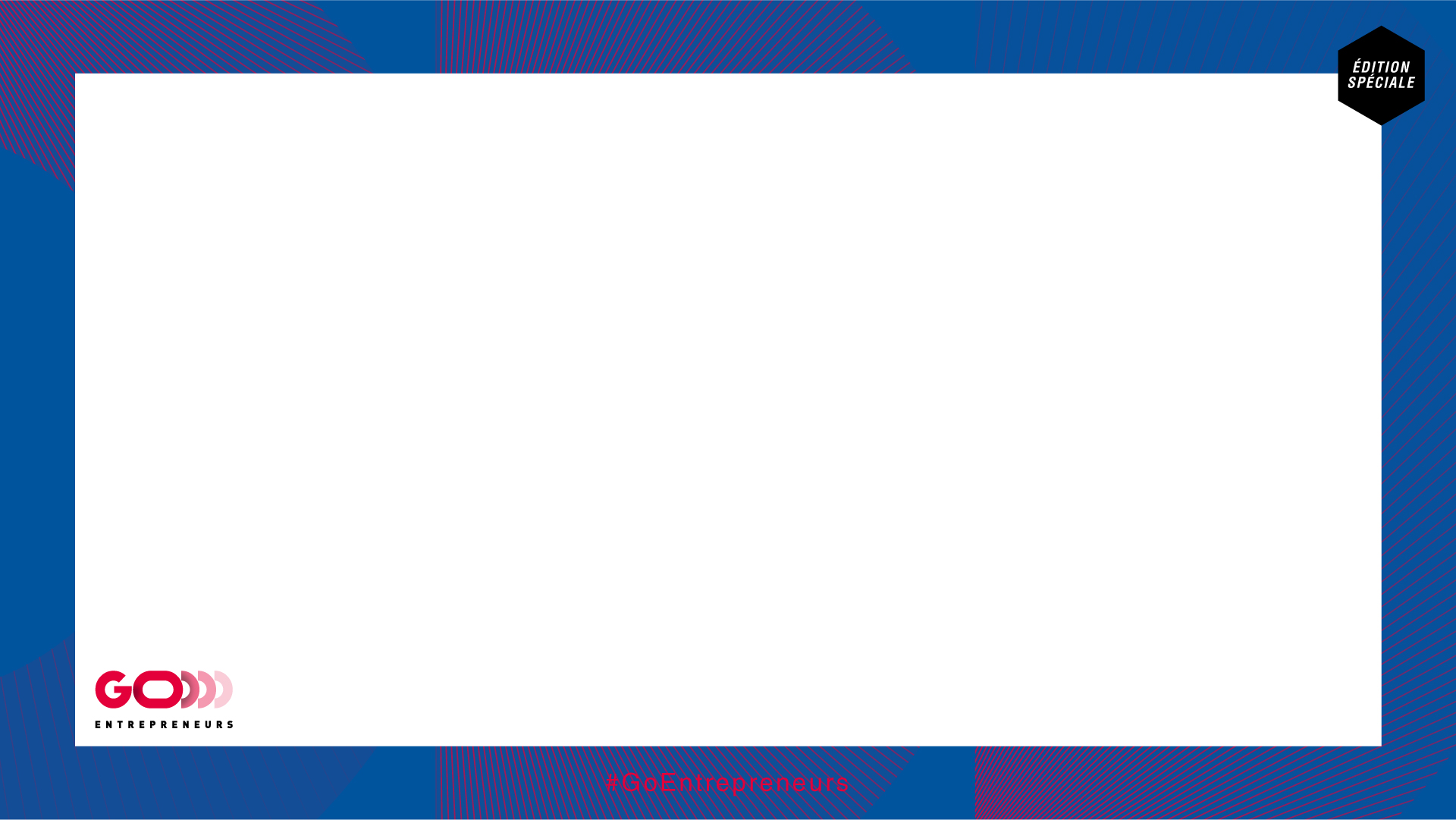 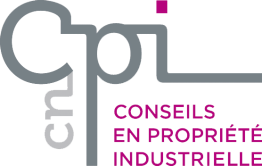 2 – Obtenir un monopole
B. Par les DEPOTS en vue d’obtenir des TITRES DE PROPRIETE INDUSTRIELLE

En pratique : délivrance d’un titre de propriété

Si la création (ou une partie de celle-ci) répond aux exigences d’éligibilité à un dépôt de droit de propriété industrielle
         ℗                   ®
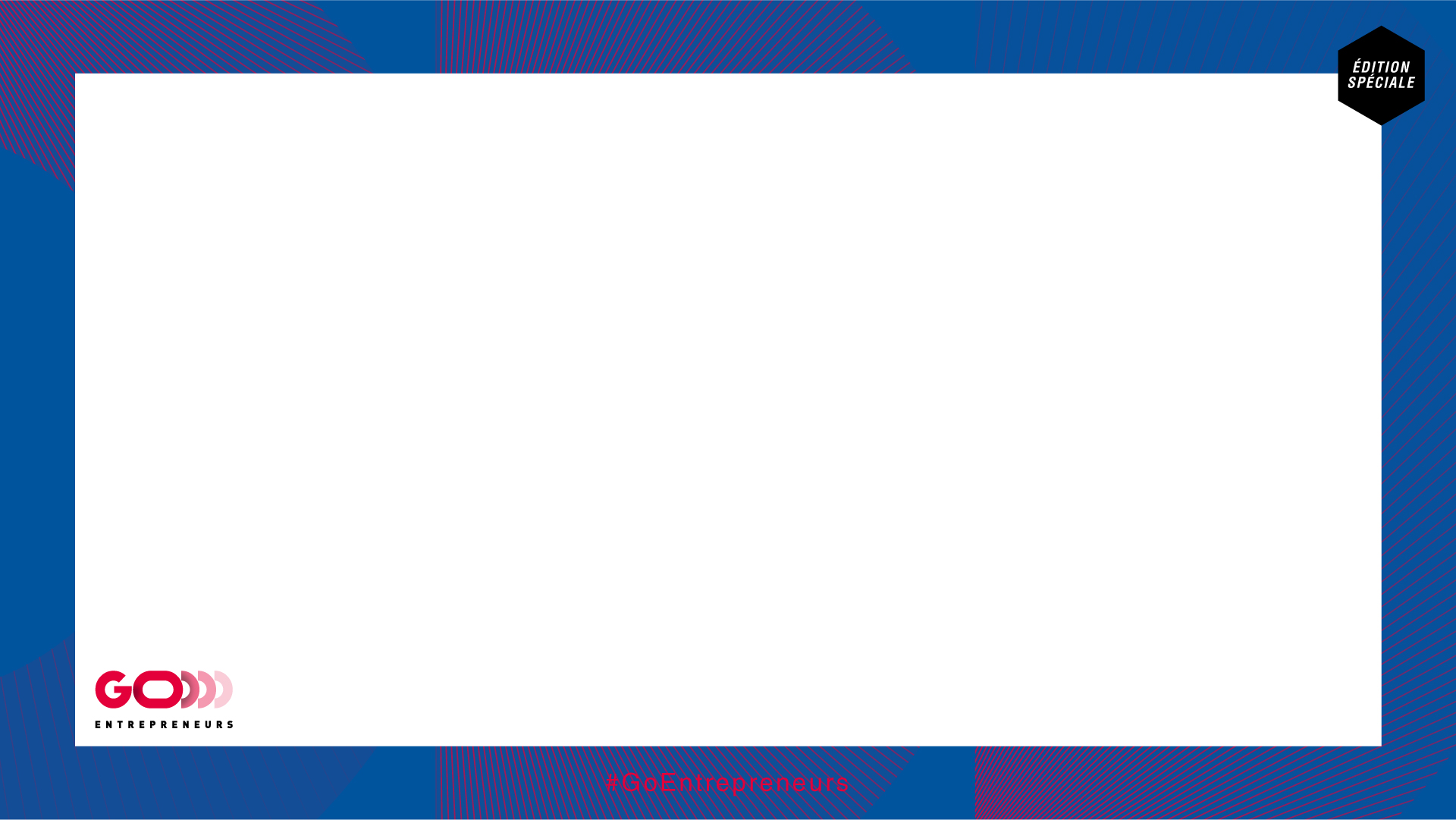 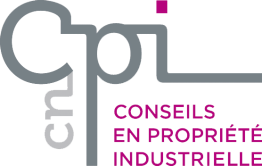 2 – Obtenir un monopole
B. Par les DEPOTS (suite)
Lorsque l’idée se concrétise sous la forme d’un OBJET 
Il s’agit d’un DESIGN, d’une FORME (objet, emballage, …) : 
 

le dépôt de Dessins et Modèles est l’outil de
protection idéal, car il protège l’apparence, la forme, l’ornementation et toutes les caractéristiques visuelles non fonctionnelles 
Pour combien de temps ? 
25 ans au maximum (5 ans renouvelables 4 fois)
 
Point de Vigilance : 
La « nouveauté » dure 1 an
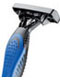 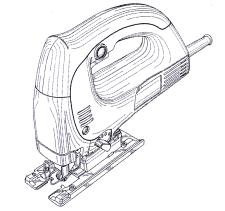 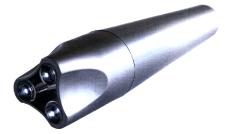 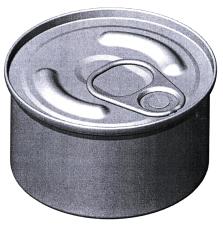 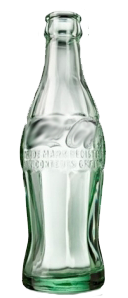 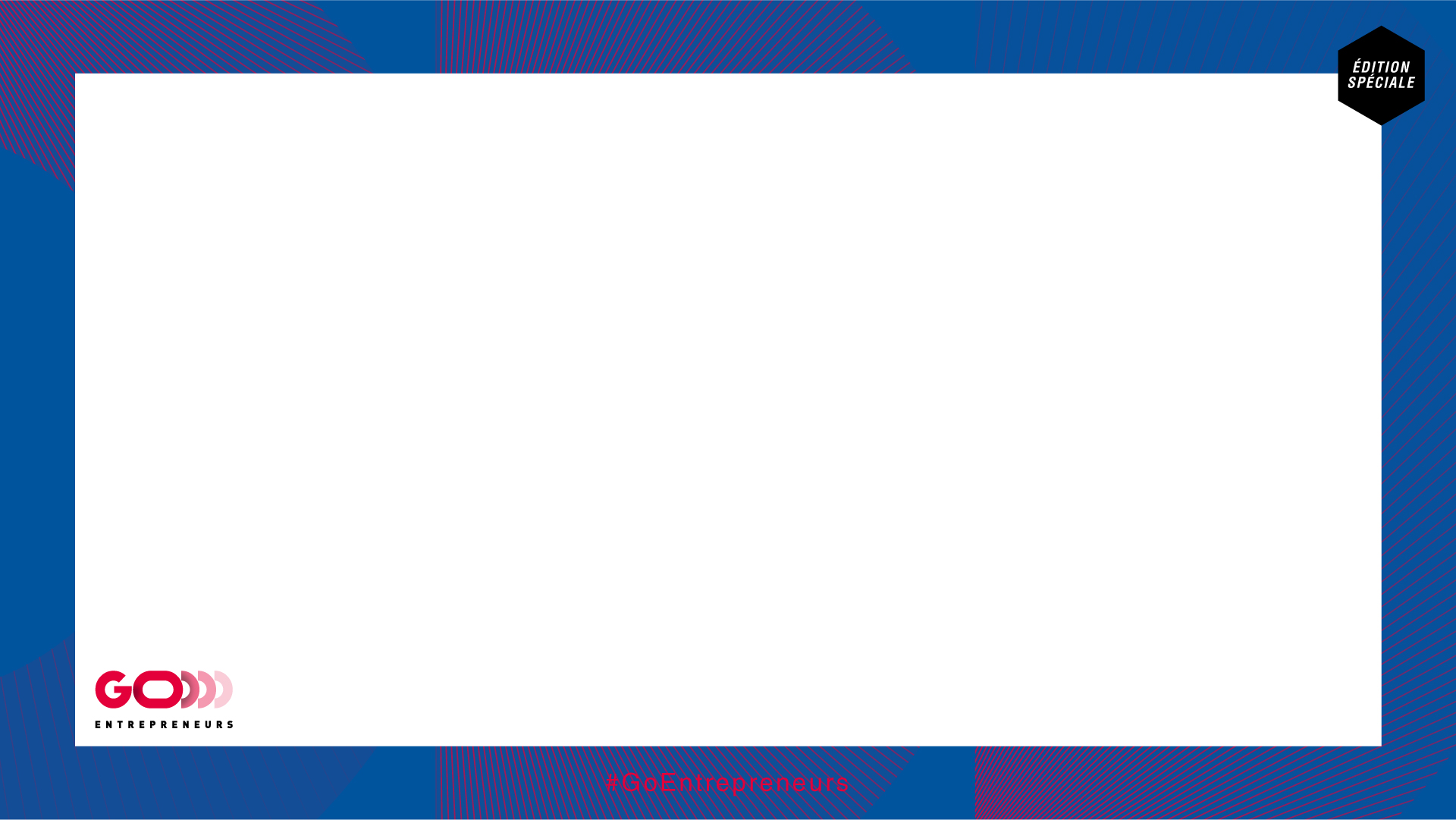 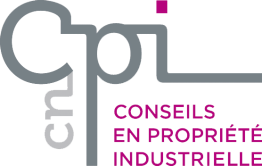 2 – Obtenir un monopole
B. Par les DEPOTS (suite)
ET / OU
* le Droit d’auteur protège les créations (quelles que soient leur nature et leur mérite), dans la mesure où elles sont originales :
Le droit d’auteur protège : ce qui est original et révèle la personnalité de l’auteur 
 
Pour combien de temps ? 
La vie de l’auteur et 70 après son décès

Point de vigilance : 
Attention à la protection à l’étranger ! Le droit d’auteur n’est pas toujours applicable aux créations industrielles !
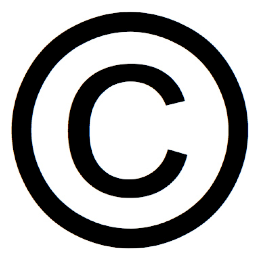 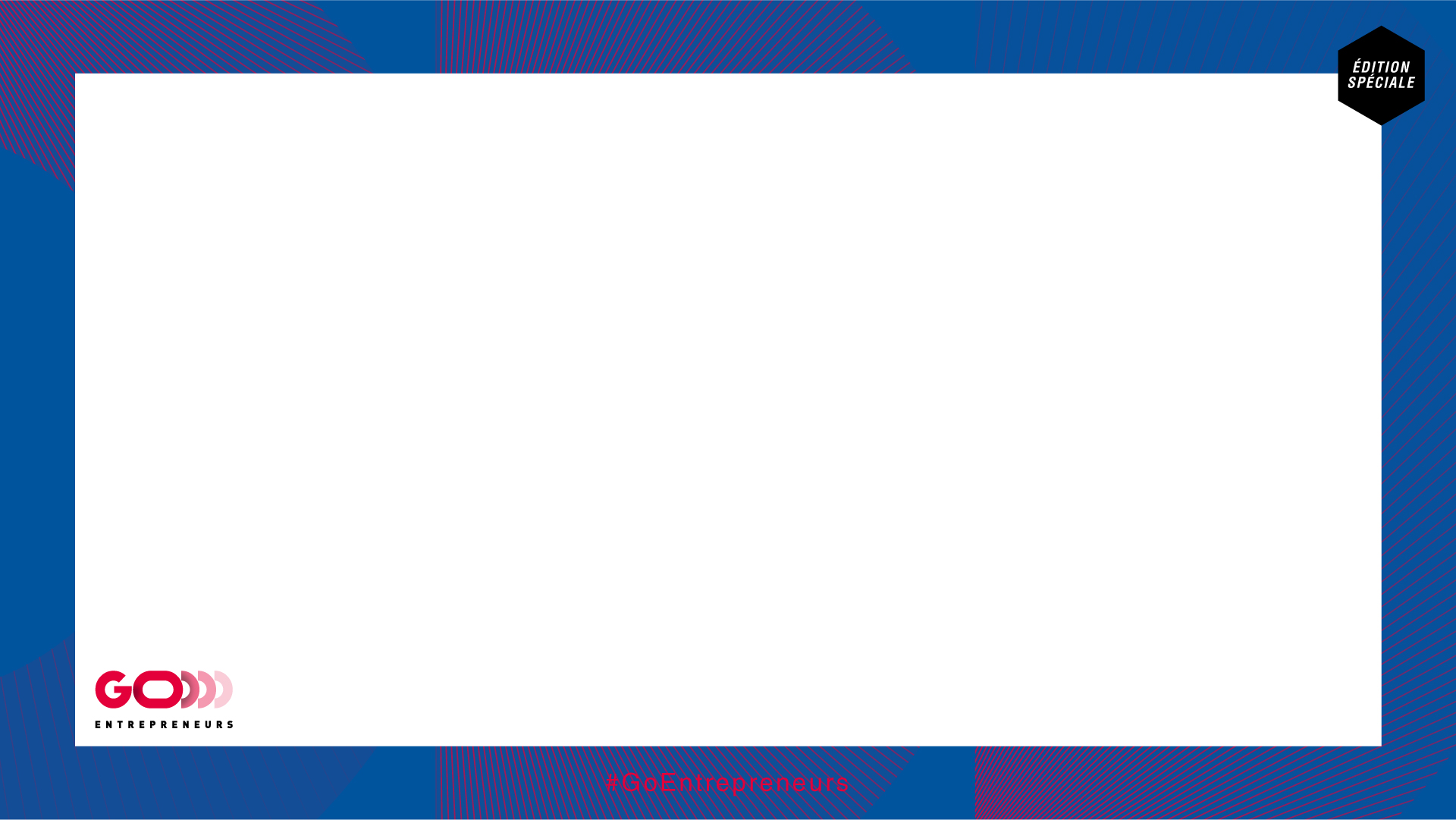 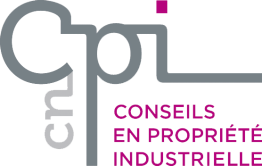 2 – Obtenir un monopole
B. Par les DEPOTS (suite)
Si votre idée se traduit au travers d’un SIGNE (un nom, un logo, un son…):   

*les Marques vous offrent une protection pour un coût raisonnable
Ce que cela protège : le signe en rapport avec des activités déterminées

Pour combien de temps ? 
10 ans renouvelables indéfiniment 

Point de vigilance : 
La marque se protège par territoire / attention aux marques antérieures existantes !
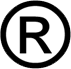 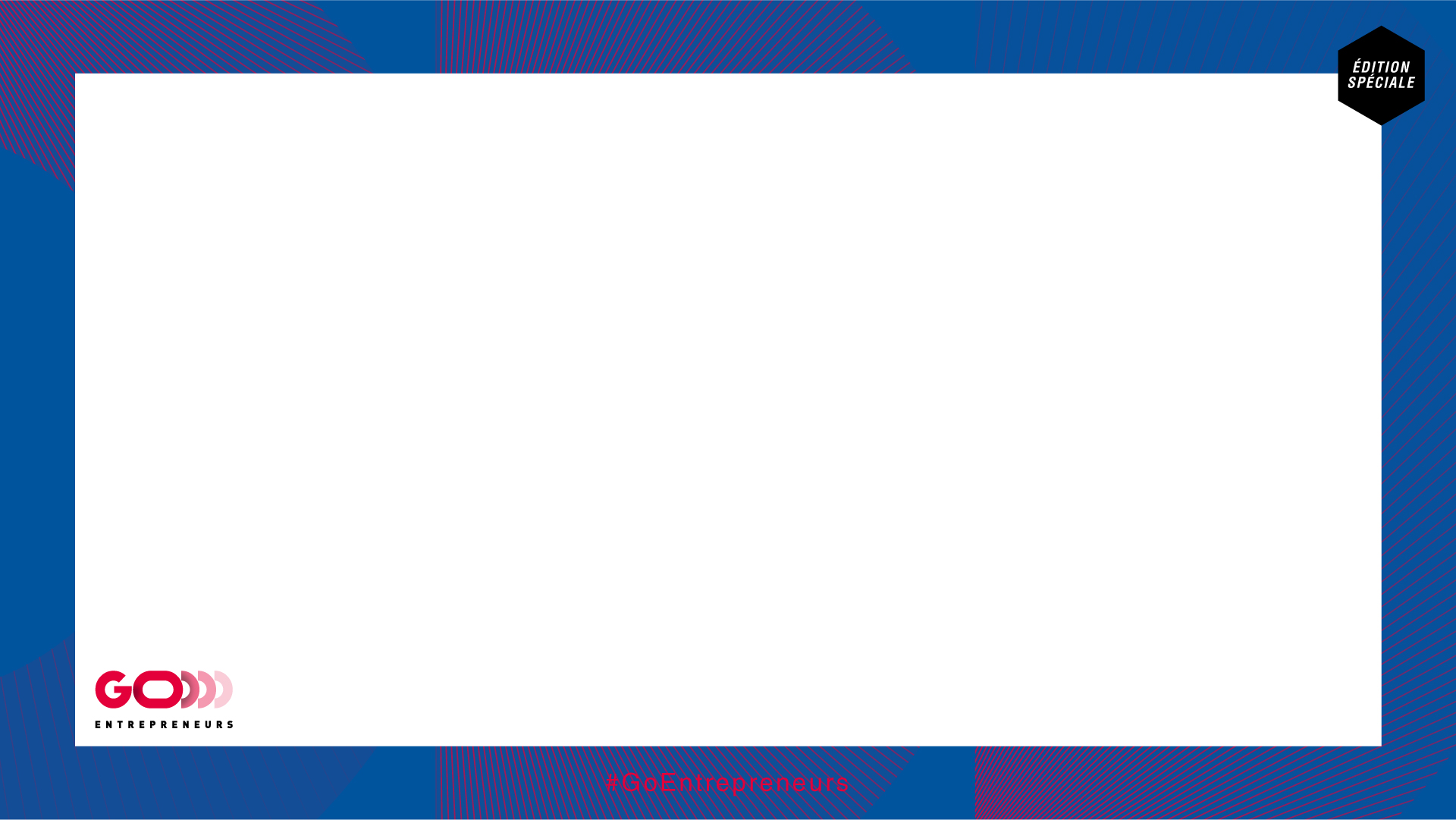 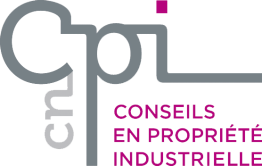 2 – Obtenir un monopole
B. Par les DEPOTS (suite)
Si votre idée est traduite au travers d’une INNOVATION TECHNIQUE
 
*le Brevet protège les « inventions »
Ce que cela protège : une solution technique résolvant un problème technique, sous réserve que cette solution soit nouvelle, inventive et susceptible d’application industrielle
 
Pour combien de temps ? 
20 ans (à condition de payer les annuités)

Point de vigilance : 
Attention à la divulgation prématurée, même par l’inventeur! Protection par territoire! Surveillez le paiement des annuités!
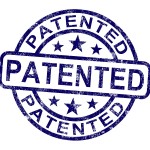 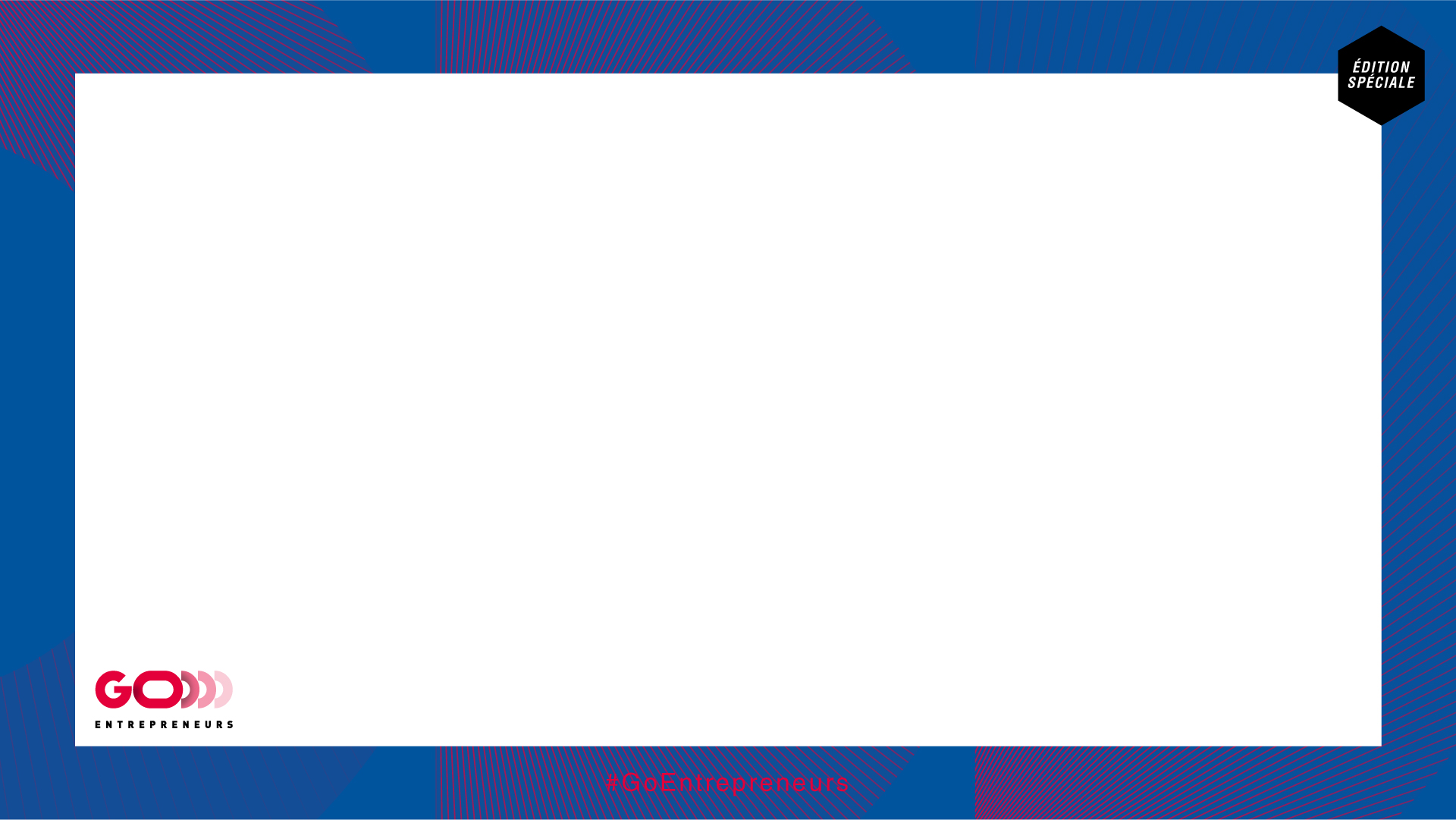 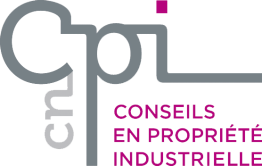 2 – Obtenir un monopole
LE MONOPOLE ACQUIS VOUS CONFERE DES DROITS 
SUR VOTRE IDEE, 
A VOUS DE LES FAIRE VALOIR ET DE LES DEFENDRE
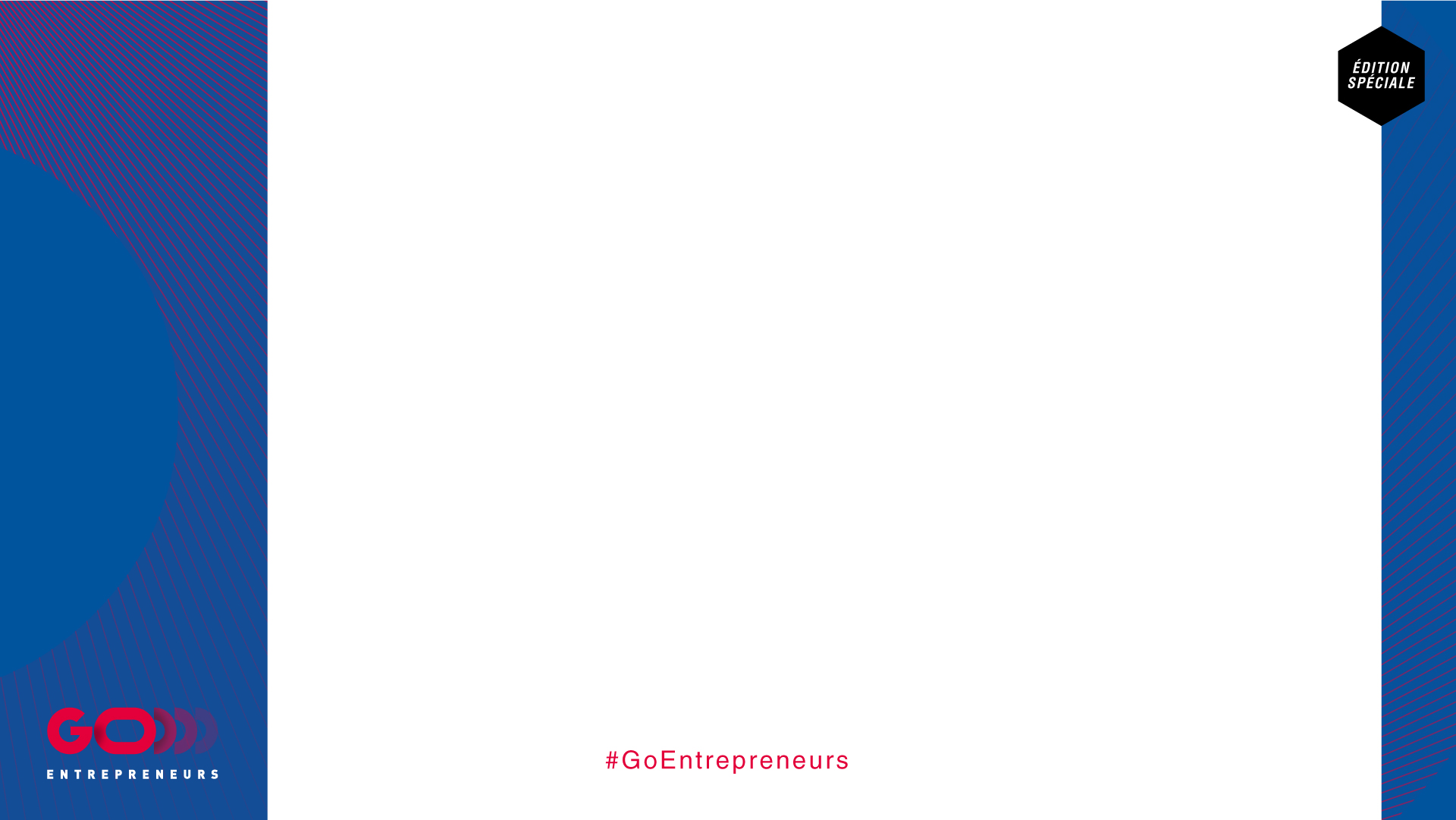 3 - Valoriser et défendre vos droits
sur votre idée
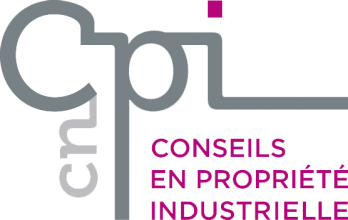 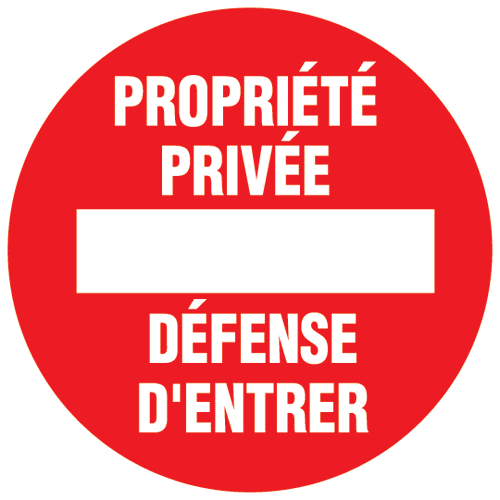 Intérêt de détenir des droits privatifs
 
Détenir un droit de propriété incontestable
Percevoir des redevances (royalties) sur l’exploitation de votre idée au travers de contrats d’exploitation
Rassurer vos partenaires commerciaux et financiers (licenciés, banques…)
Créer un actif immatériel inscrit au bilan de votre société qui pourra être évalué et valorisé financièrement (donc cessible)
Préserver votre exclusivité (retour sur investissement)
Avoir le droit d’interdire (empêcher des tiers de copier)
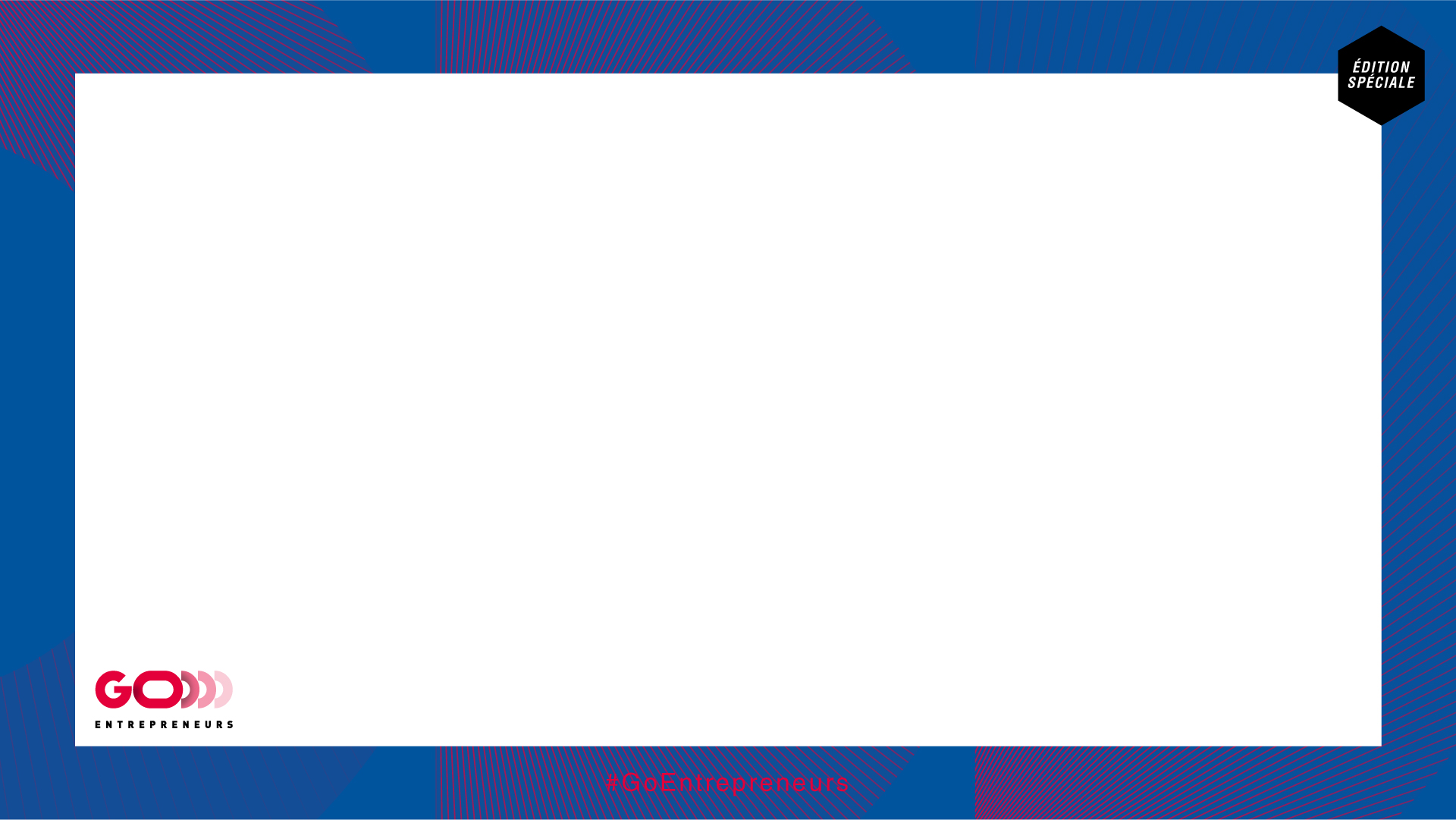 Les Conseils en Propriété Industrielle 
maîtrisent tous ces outils et peuvent vous accompagner dans la protection de votre idée
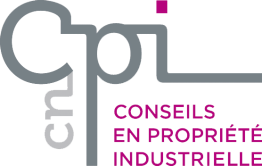 En analysant votre projet
En identifiant les éléments à protéger
En vous guidant vers les outils juridiques adaptés à chaque situation
En vous permettant d’obtenir un monopole juridique vous assurant l’exclusivité sur votre idée
En construisant avec vous une stratégie territoriale de protection
En vous assistant dans l’exploitation commerciale de votre idée
En valorisant comptablement et financièrement votre idée
En établissant avec vous une stratégie de défense à la mesure de vos ambitions
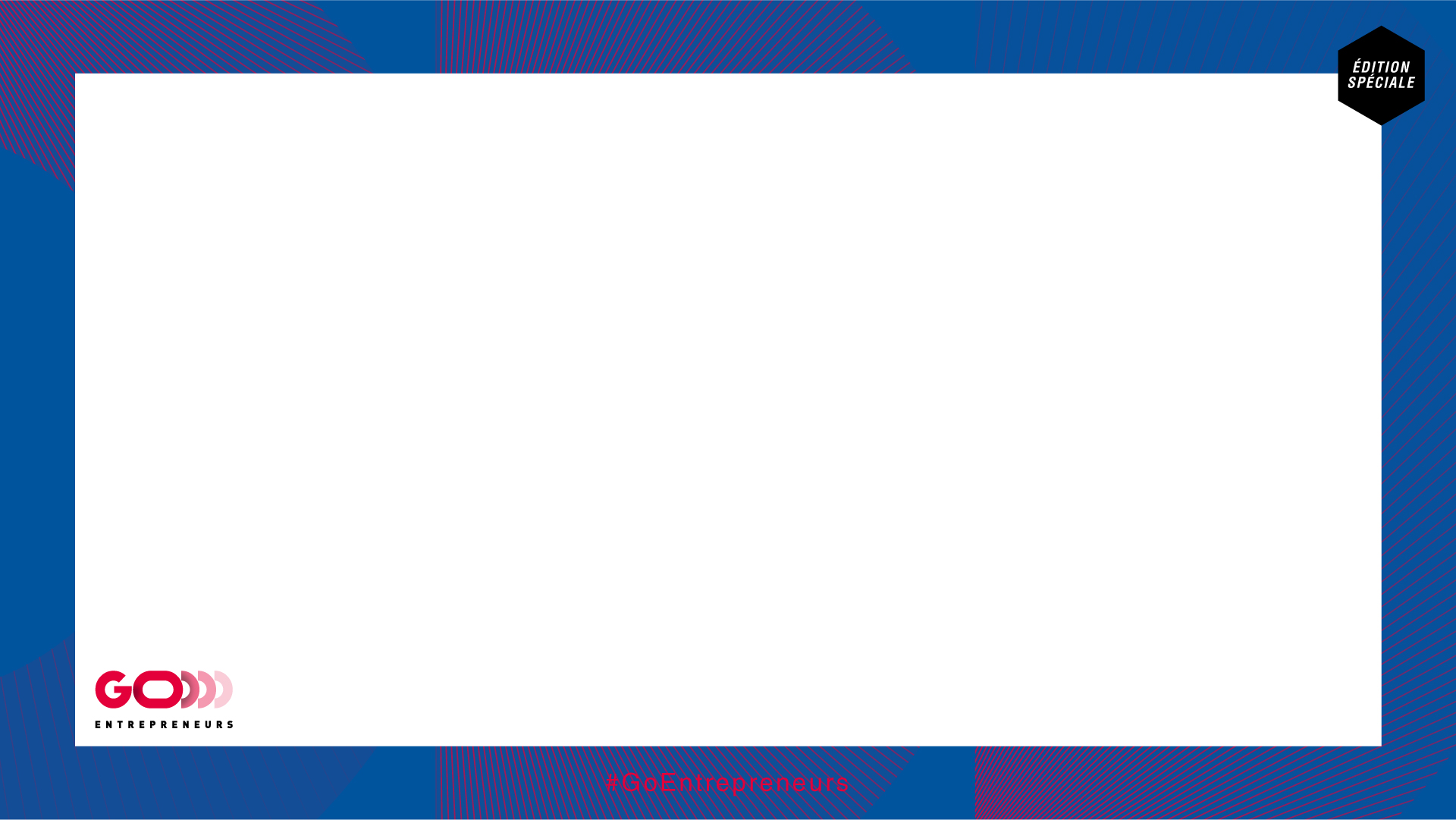 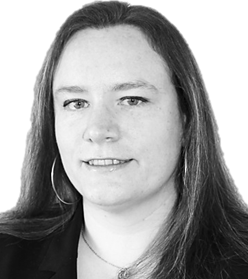 Ludivine DECOBERT
Commission Brevets 
Conseil en Propriété Industrielle

Jean-Charles NICOLLET 
Président de la Commission Communication 
Conseil en Propriété Industrielle
vous remercie de votre attention
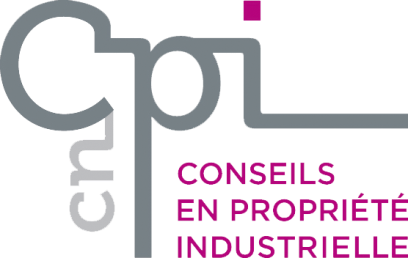 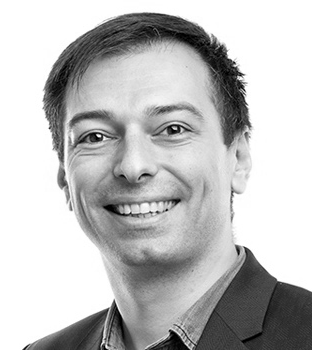 PRESENTATION complète téléchargeable 10 jours et ANNUAIRE de la profession
Sur le site www.cncpi.fr